Domény .cz .xxx. .eu 
Komparace řešení sporů
Právo doménových jmen
Odpovědníky
Otazka č. 1
b) smluvní strany závazkového vztahu jsou následujicí:
- správce domény
- registrátor
- držitel doménového jména

Z toho nám vyplývají tři právní vztahy a v každém vztahu je různý obsah:
1) Správce domény x registrátor:
- správce domény je nezávislá a nezisková instituce uzavírající smlouvu s registrátory
- registrátor je podnikající subjekt, který zprostředkovává prodej doménových jmen
- svým jménem uzavírá smlouvy s uživateli (držiteli doménových jmen)
- má právo, ne povinnost

2) Vztah registrátor x držitel doménového jména:
- registrátor se zavazuje zaregistrovat doménové jméno u správce domény a taky, že bude toto doménové jméno udržovat
- uživatel má právo změnit registrátora a povinnost řídit se smluvními podmínkami

3) Správce domény x držitel doménového jména:
- vztah je většinou na dobu určitou
- držitel má povinnost řídit se podmínkami správce
- správce domény má povinnost tuto doménu udržovat
Otázka č. 2
Zadanemu slovu kometa vyhovuje na strankach uradu prumysloveho vlastnictvi v sekci ochrannych znamek celkem 17 zaznamu, ktere zahrunuji velkou skalu tridy vyrobku a sluzeb. Dale domenove jmeno kometa.cz je jiz registrovano pro letni detsky tabor, pristupny konkretne pod www.kometa.cz. Jiz z teto podstaty si tedy neni mozne toto domenove jmeno registrovat. V techto pripadech obecne zalezi predevsim na tzv. dobre a zle vire. Domenove jmeno nemuzeme vyuzivat tak, ze na jeho strankach dame nabidku k prodeji. Na druhou stranu muzeme domenove jmeno vyuzivat napr. v pripadech, kdy muzeme prokazatelne ukazat, ze slovo kometa jiz dlouho vyuzivame k nejake cinnosti, kdy by byla domena registrovana s dobrou virou. Spravne posouzeni mnoha takovych pripadu muze byt velmi obtizne a zalezi opravdu na konkretni skutecnosti a jejich detailech. Osobne bych se obecne nyni registraci teto domeny radeji vyhl.
Doména .cz
Doména .cz
Národní doména ČR
Provozuje CZ.NIC, z. s. p. o.,
 je zájmové sdružení právnických osob
 založené roku 1998 předními poskytovateli internetových služeb
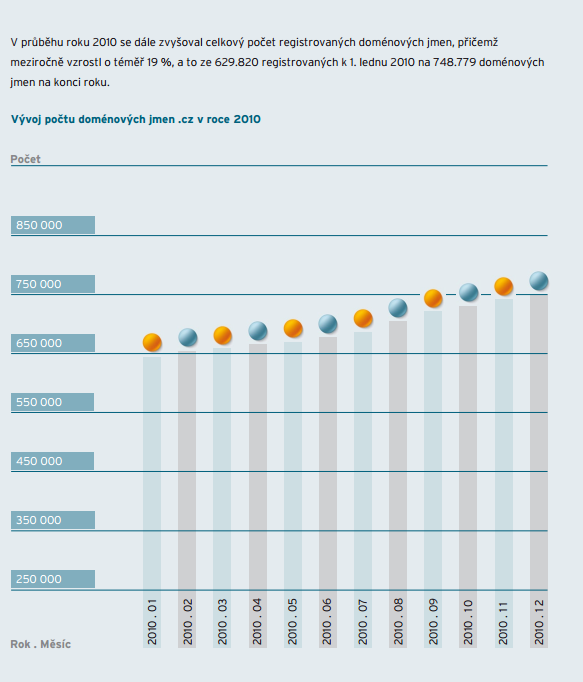 Screen clipping taken: 17.4.2012; 21:44
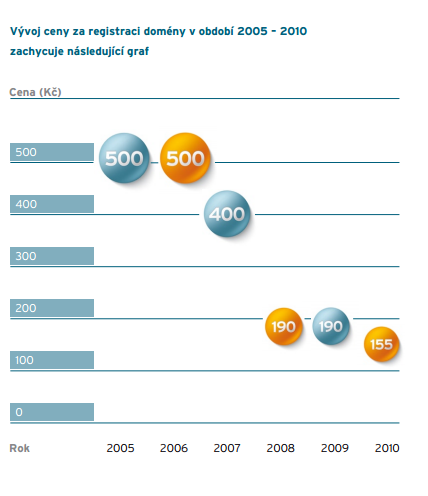 Geografická omezení
Žádná
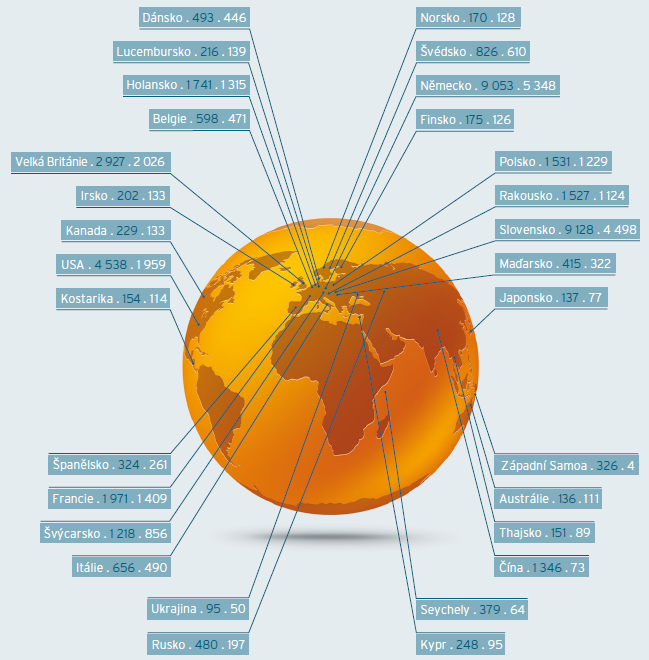 PRÁVA A POVINNOSTI SDRUžENÍ CZ.NIC
provést registraci Doménového jména a tuto registraci za stanovených podmínek udržovat, 
vést záznam o registrovaném Doménovém jménu v Centrálním registru, 
vést záznam o delegovaném Doménovém jménu v zóně CZ a 
vyvinout veškeré úsilí, které po něm lze spravedlivě požadovat, aby zajistilo bezporuchový a bezproblémový provoz Centrálního registru a primárního jmenného serveru.
Řízení o spory
Rozhodčí řízení
Pravidla alternativního řešení sporů 
Řád pro řešení sporů o domény .cz (Řád .cz) 
HK AK ČR
Rozhodčí veřejná nabídka
Držitel se neodvolatelně veřejně podrobuje pravomoci Rozhodčího soudu
pokud třetí osoba napadne jakékoliv Doménové jméno Držitele, v národní doméně ccTLD .cz
pokud třetí osoba písemně projeví vůči Držiteli vůli podrobit se pravomoci tohoto rozhodčího soudu 
rozhodován jediným rozhodcem určeným předsedou
Řízení
Žalobní návrh
Vyjádření (30 dnů)
Ustavení senátu
1 Rozhodce
3 rozhodci
Nález
Všeobecné pravomoci Senátu
vede Řízení takovým způsobem, který považuje za vhodný
není povinen provádět vlastní, avšak je k šetření na základě svého vlastního uvážení oprávněn.
zajistí, aby se Stranám dostalo spravedlivého a rovnocenného zacházení.
směřuje k rychlému vyřízení sporu.
na základě svého vlastního uvážení rozhodne o přípustnosti, významu, váze a závažnosti důkazních prostředků.
Nároky
Srovnání
Spor v soudním řízení
Spor v doméně .cz
Řízení UDRP
DJ je totožné, nebo zaměnitelné s ochrannou známkou žalobce, a
Držitel nemá k tomuto jménu žádná práva ani oprávněný zájem doménové jméno užívat, a zároveň
Doménové jméno je registrováno a užíváno ve zlé víře
Řízení EU
DJ je totožné, nebo zaměnitelné s ochrannou známkou žalobce, a
Držitel nemá k tomuto jménu žádná práva ani oprávněný zájem doménové jméno užívat, a nebo
Doménové jméno je registrováno a užíváno ve zlé víře
Nároky
.cz a soudy ČR
Zdržet jednání
odstranit závadný stav
přiměřené zadostiučinění 
náhradu škody 
vydání bezdůvodného obohacení
náhrada nákladů
Předběžné opatření
UDRP, ADR
Blokace doménového jména
Transfer doménového jména